Погода в доме и не только в нем…Создание многофункционального модульного прибора дляметеорологических наблюдений
Назаров Даниил
Якимов Дмитрий
Предпосылки проекта
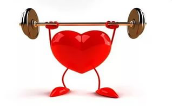 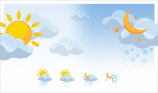 Погода и здоровье человека связаны между собой
Для чего нужен мониторинг погоды и состояния окружающей среды:
Планирование дня метеозависимым людям
Оптимальная температура и влажность в доме
Выбор необходимой одежды для комфортного нахождения на улице и природе
Забота о садах и огородах
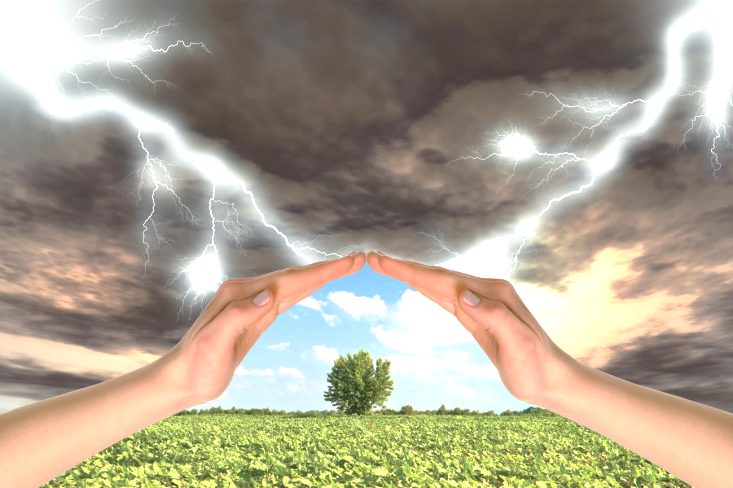 Обладая бытовой метеостанцией, человек может делать прогноз погоды
спроектировать и собрать метеостанцию
Метеостанция, в отличии от глобальных прогнозов погоды, позволит:
более точно определять погоду для каждого места жительства
позволит избежать неприятных капризов погоды
вовремя предупредить их последствия
О проекте
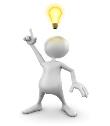 Идея
Самостоятельно спроектировать и собрать действующую модель метеостанции
Актуальность: 
Представленные на рынке домашние метеостанции не всегда могут удовлетворить запросы людей
Иногда, чтобы получить необходимое сочетание измеряемых параметров нужно иметь два и более прибора
Стоимость метеостанций достаточно высока
Проблема
Можно ли создать метеорологические приборы самостоятельно?
Гипотеза
Мы полагаем, что есть возможность самостоятельно  спроектировать и сконструировать метеостанцию
Цель проекта:
Выяснить, действительно ли есть возможность самостоятельно спроектировать домашнюю метеостанцию, а также реализовать метеорологический прибор своими силами
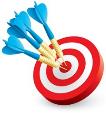 О проекте
Задачи проекта:
Изучить теоретическую основу вопроса, а именно:
Рассмотреть понятие «метеорология» и краткую историю ее развития;
Изучить методы метеорологических измерений;
Рассмотреть принцип действия основных метеорологических приборов;
Провести анализ технических параметров, возможностей и недостатков представленных на рынке домашних метеостанций
Продумать требования к проектируемому прибору
Проанализировать возможные преимущества проектируемого прибора, включая экономическую выгоду
Подобрать платформу для реализации
Реализовать прибор
Сделать выводы о результатах проекта и обозначить перспективы развития
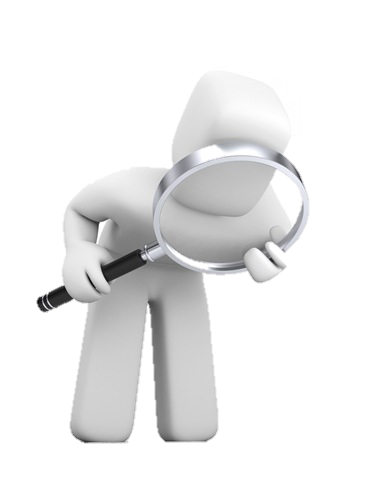 Объектом исследования
Физические законы природы и технические устройства
Предмет исследования
Возможность самостоятельного конструирования метеорологических приборов, способных измерять, фиксировать и отображать показатели окружающей среды в конкретной местности
Метеорология. Общие понятия
Метеорология - область знания о строении и свойствах земной атмосферы и совершающихся в ней физических процессах.
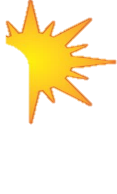 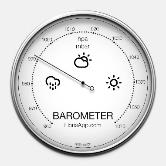 Температура
Атмосферное давление
Показатели   состояния   атмосферы
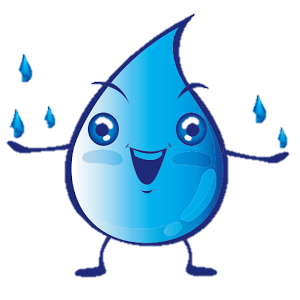 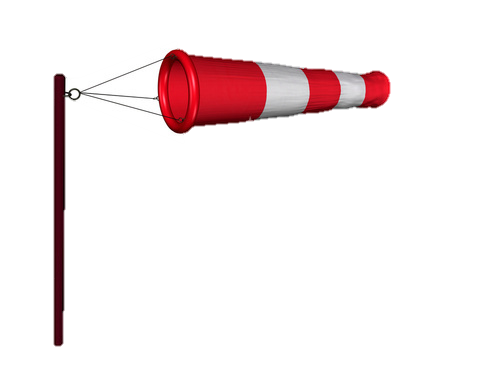 Скорость и направление ветра
Плотность и влажность воздуха
Методы метеоизмерений
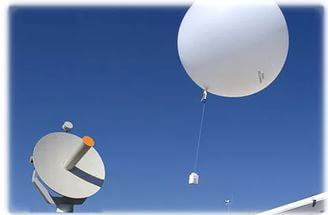 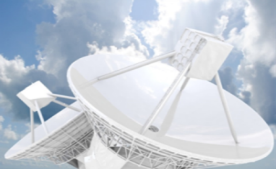 1
2
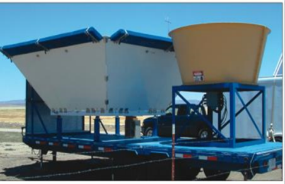 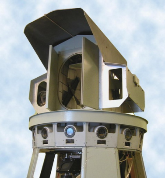 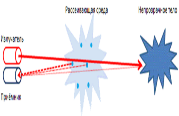 Зондирование
3
4
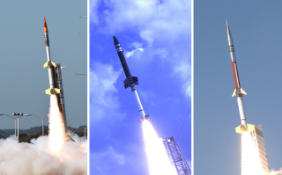 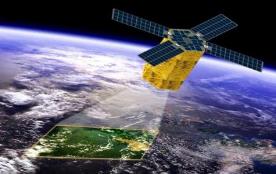 5
6
Метеоприборы
Температура (термометр, термограф)
Давления (барометр, барограф)
Ветер (анемометр)
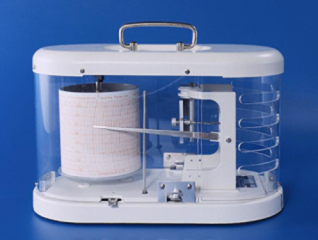 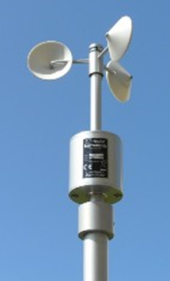 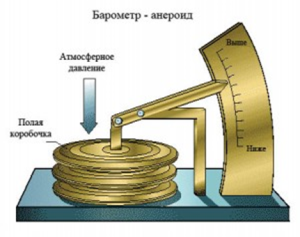 Освещенность (гелиограф)
Влажность (гигрометр, гигрограф)
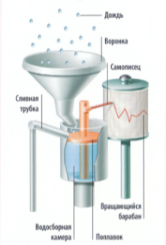 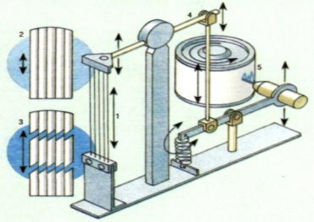 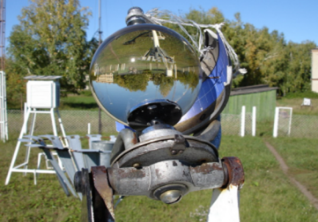 Осадки (плювиометр, плювиограф)
Домашние метеостанции
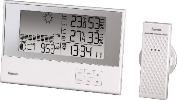 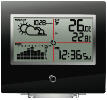 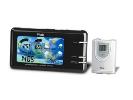 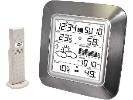 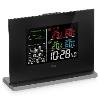 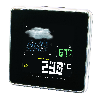 Характеристики домашних метеостанций
Основные функции метеостанции
Проектируемая метеостанция должна
Измерять показатели:
температура в помещении
температура вне помещения
влажность в помещении
влажность вне помещения
атмосферное давление
степень загрязненности воздуха угарными газами
уровень освещенности помещения

2. Иметь модульную структуру с возможностью 
наращивания функционала

3. Иметь возможность подключения в будущем к ПК и интернету

4. Стоимость должна быть ниже цены 
представленных на рынке устройств
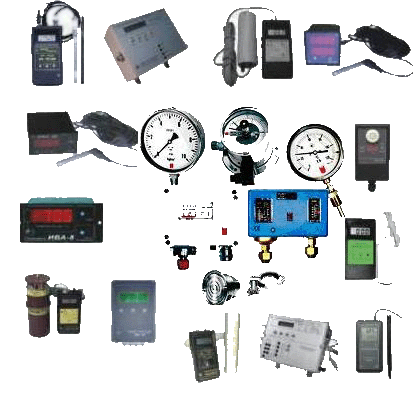 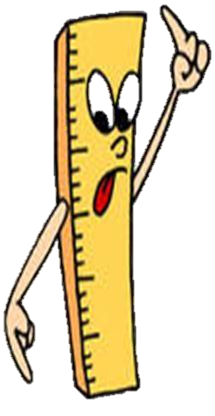 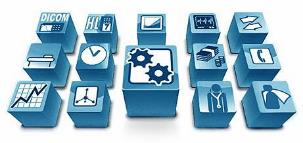 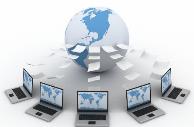 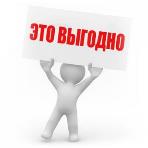 Аппаратно-программная платформа метеостанции
Arduino - это эффективное средство разработки программируемых электронных устройств, которые, в отличие от персональных компьютеров, ориентированы на тесное взаимодействие с окружающим миром.
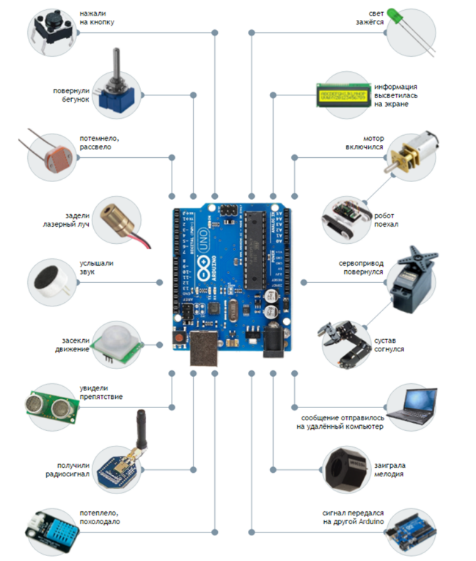 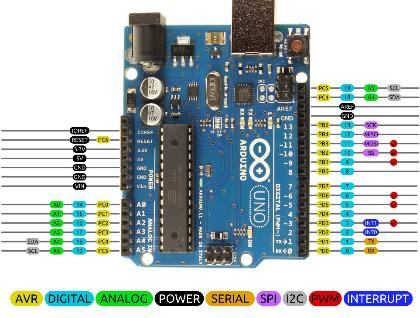 Компоненты метеостанции
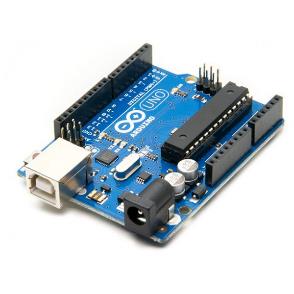 Arduino UNO R3
Основная плата с микроконтроллером
DHT22 Датчик влажности/температуры
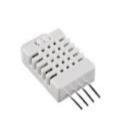 Будет использован для измерения температуры и влажности как внутри, так и вне помещения
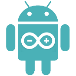 GY-68 BMP180
Барометр/термометр
Датчик дождя
Позволяет определять попадание на него воды, будет использован для получении сведений о жидких осадках
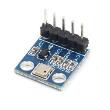 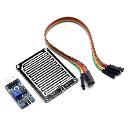 Будет использован для измерения атмосферного давления
Компоненты метеостанции
MQ-7 датчик угарного газа
DS3231 Модуль часов реального времени
Будет использован для определения концентрации угарного газа в воздухе
Будет использоваться для отображения реального времени
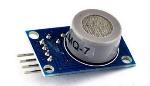 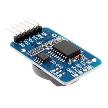 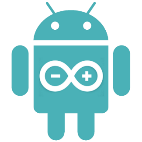 GM5516 Датчик освещённости
LCD 1602 IIC/I2C Дисплей
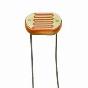 Дисплей необходим для вывода показаний датчиков
Будет использован для определения уровня освещенности
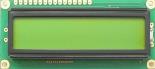 Макетная схема
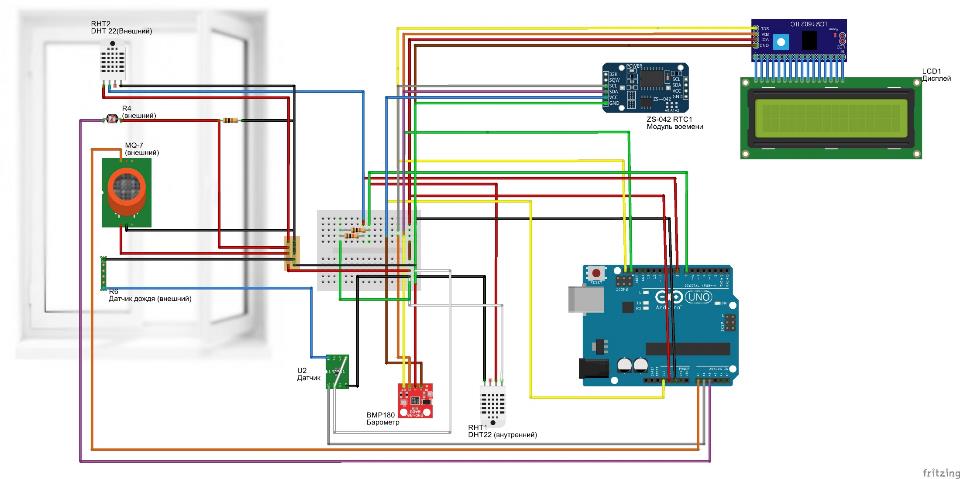 Электрическая схема
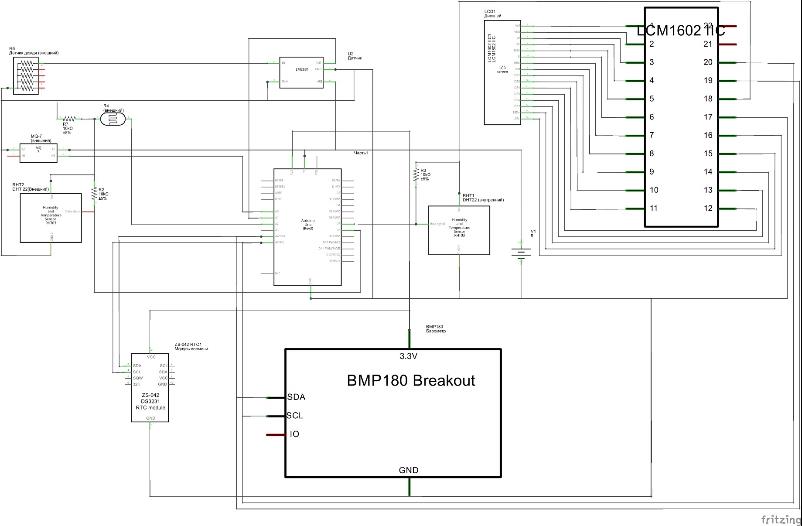 Стоимость метеостанции
Одна из целей – стоимость ниже подобных метеостанций известных производителей
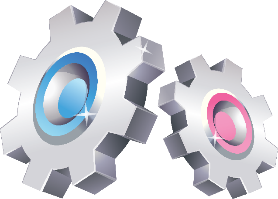 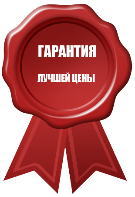 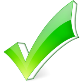 Результаты
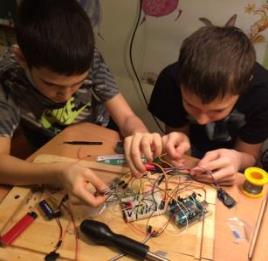 Изучен, проанализирован и систематизирован теоретический материал, позволяющих осуществить оценку и прогнозирование погоды
Изучены функциональные возможности метеорологических приборов и домашних метеостанций
Определены основные критерии для домашней метеостанции
Выбрана аппаратно-техническая база для реализации прибора
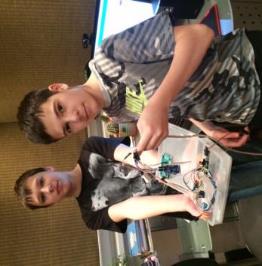 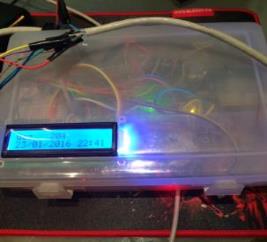 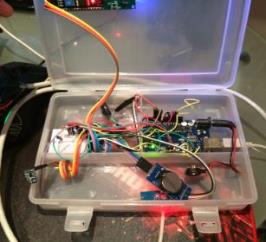 Спроектирована электрическая схема разрабатываемой метеостанции
Произведена техническая реализация прибора
Преимущества
Новые функциональные возможности:
датчик дождя
измерение освещенности
измерение уровня загазованности


Модульную структура с возможностью расширения
и модернизации
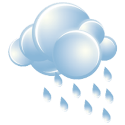 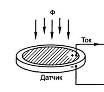 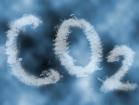 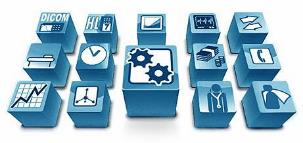 Высокий уровень ремонтопригодности


Мобильность - электроснабжение метеостанции организовано от элемента питания


Низкая стоимость
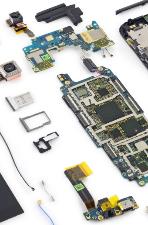 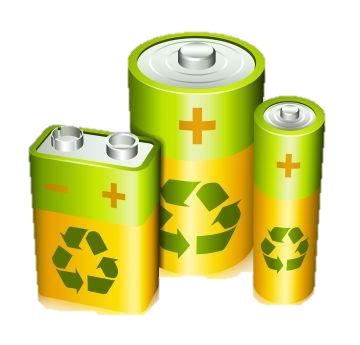 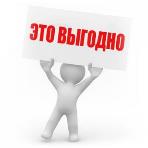 Перспективы развития
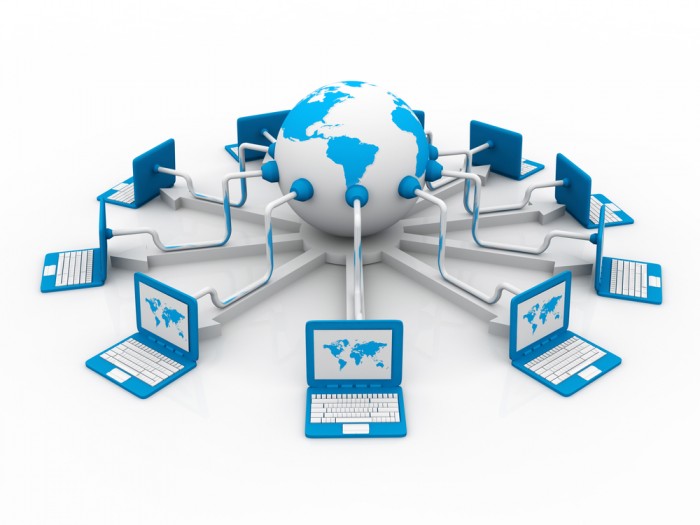 Подключение к интернету
Собственный ресурс с информа- цией о погоде
Участие в проекте NarodMon Project
«Народный мониторинг Яндекс»(http://narodmon.ru/)
Спасибо
за
внимание